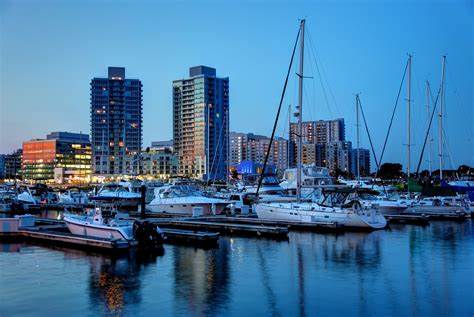 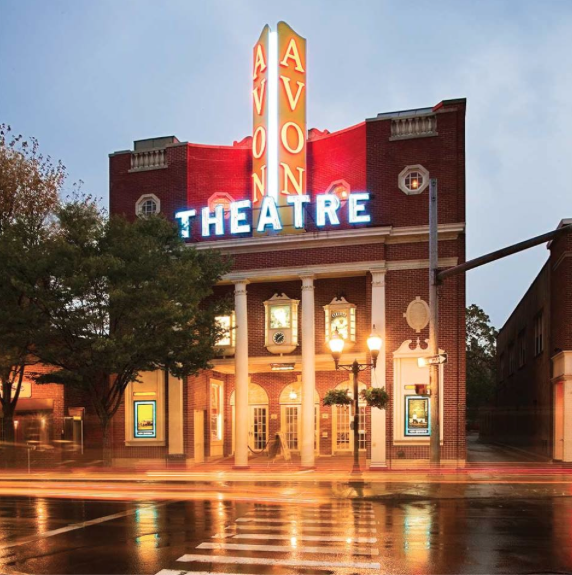 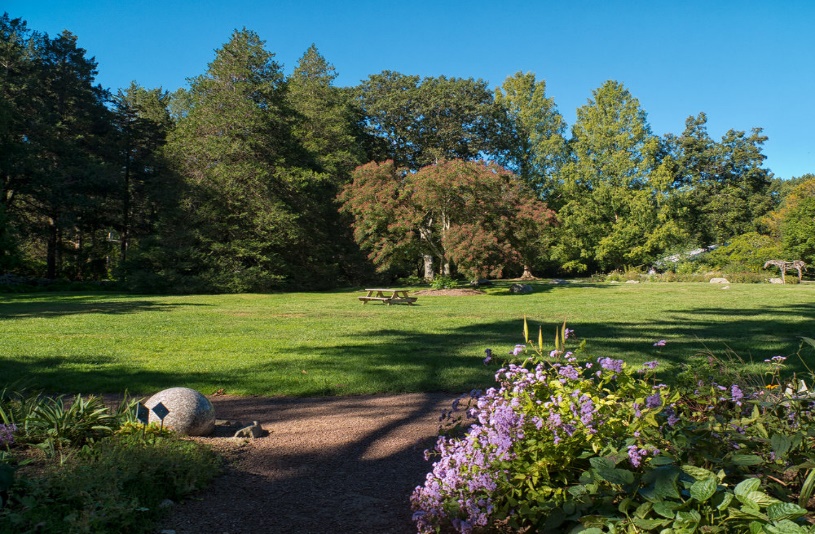 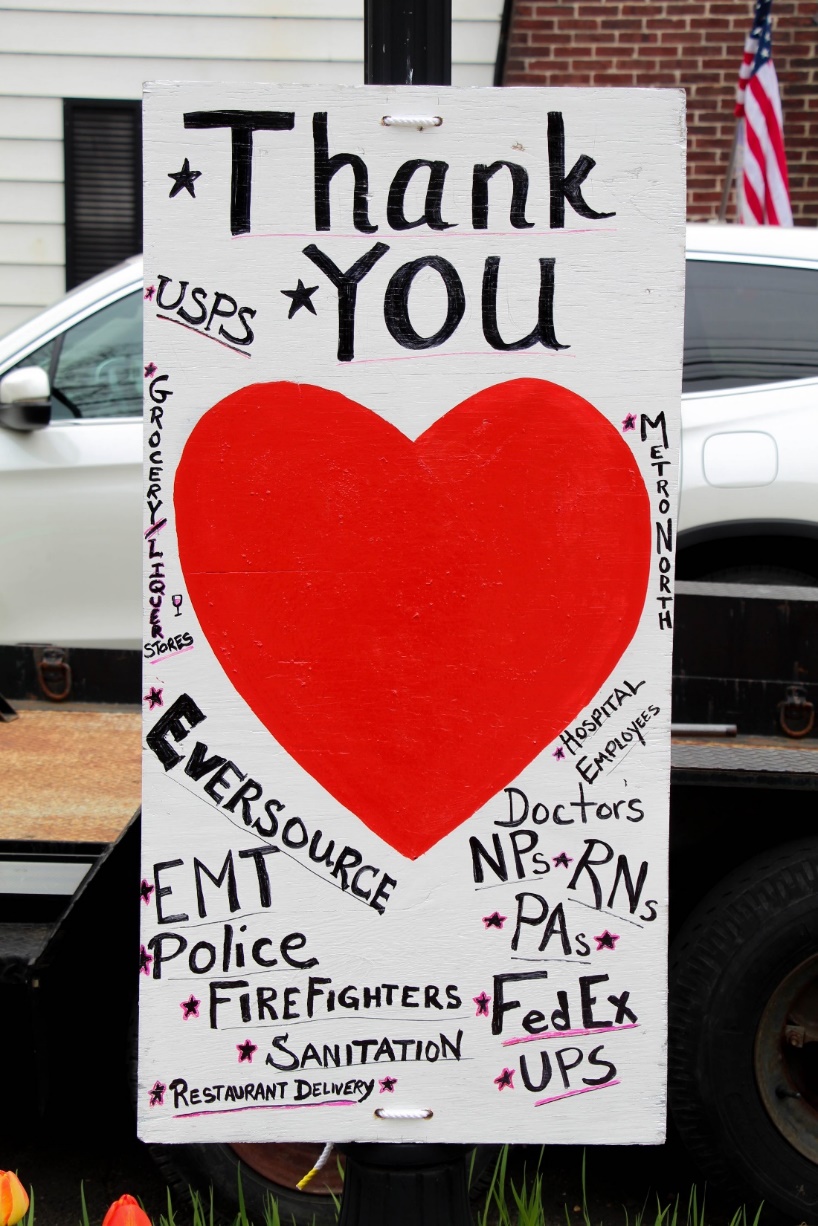 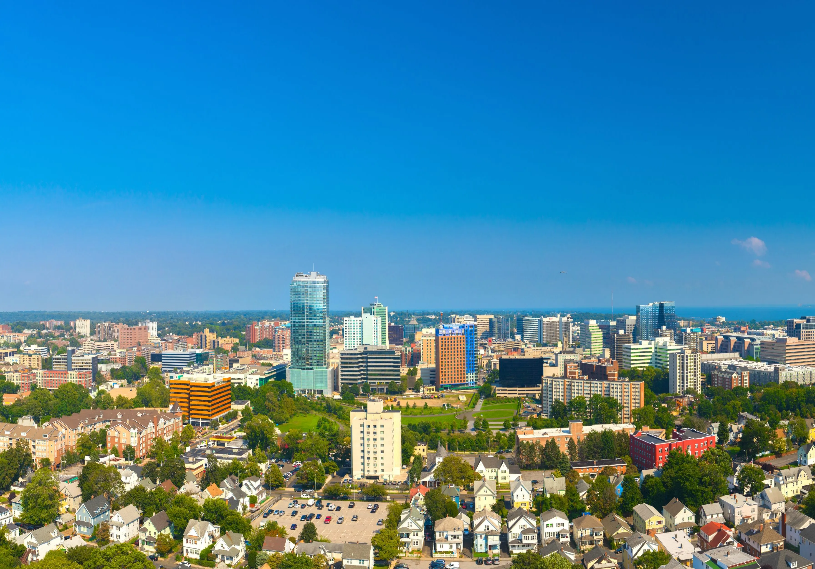 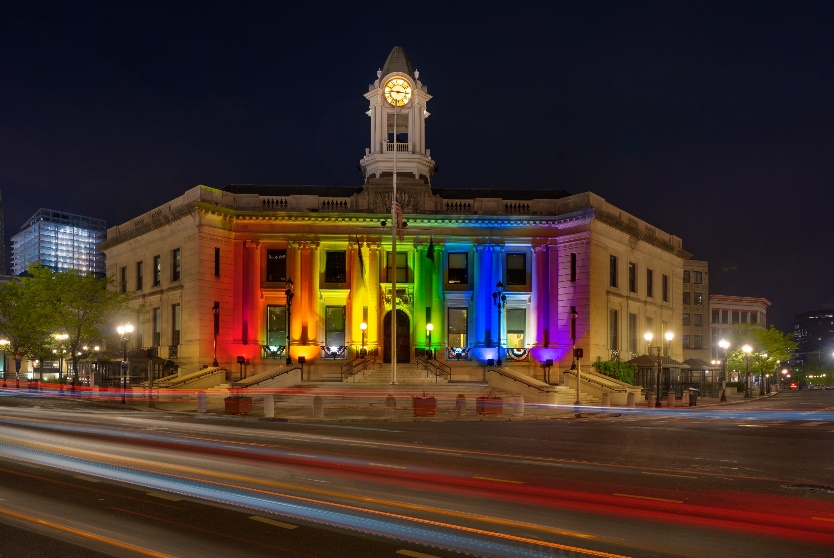 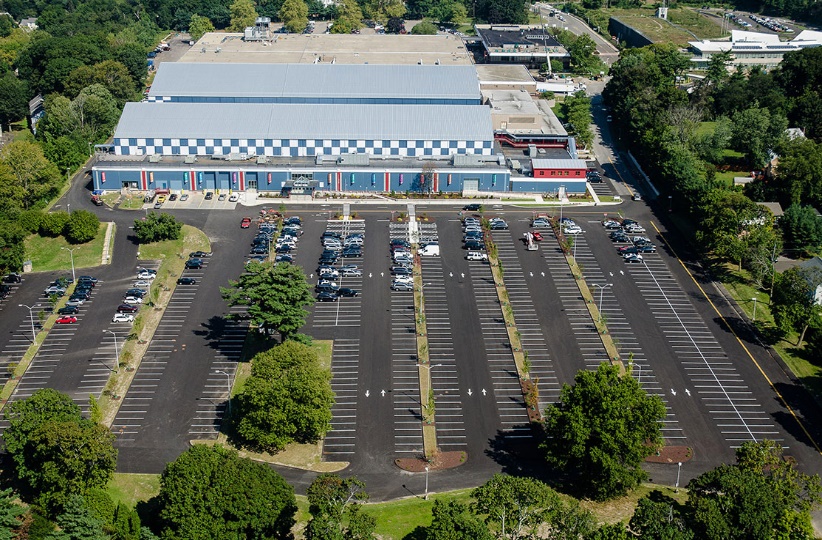 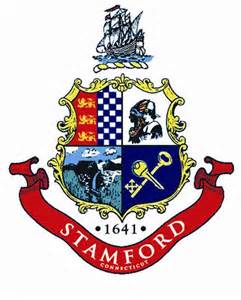 Office of administration-Administration
March 9th
Sandy Dennies
Department Overview
1
Office of administration
Director of Administration
Tax and Collection
Risk Management Fund
Purchasing
Office of Policy and Management
Controller
Grants Administration
Anti-Blight Fund
Assessment
2
Current staff
3
Office of administration - Administration
Director of Administration
Executive Secretary
4
Fiscal year 2022-23
5
Office of Administration (Admin) FY 2022-23 Requested Budget (Full Time Salary)
6
Debt service
7
Debt Service
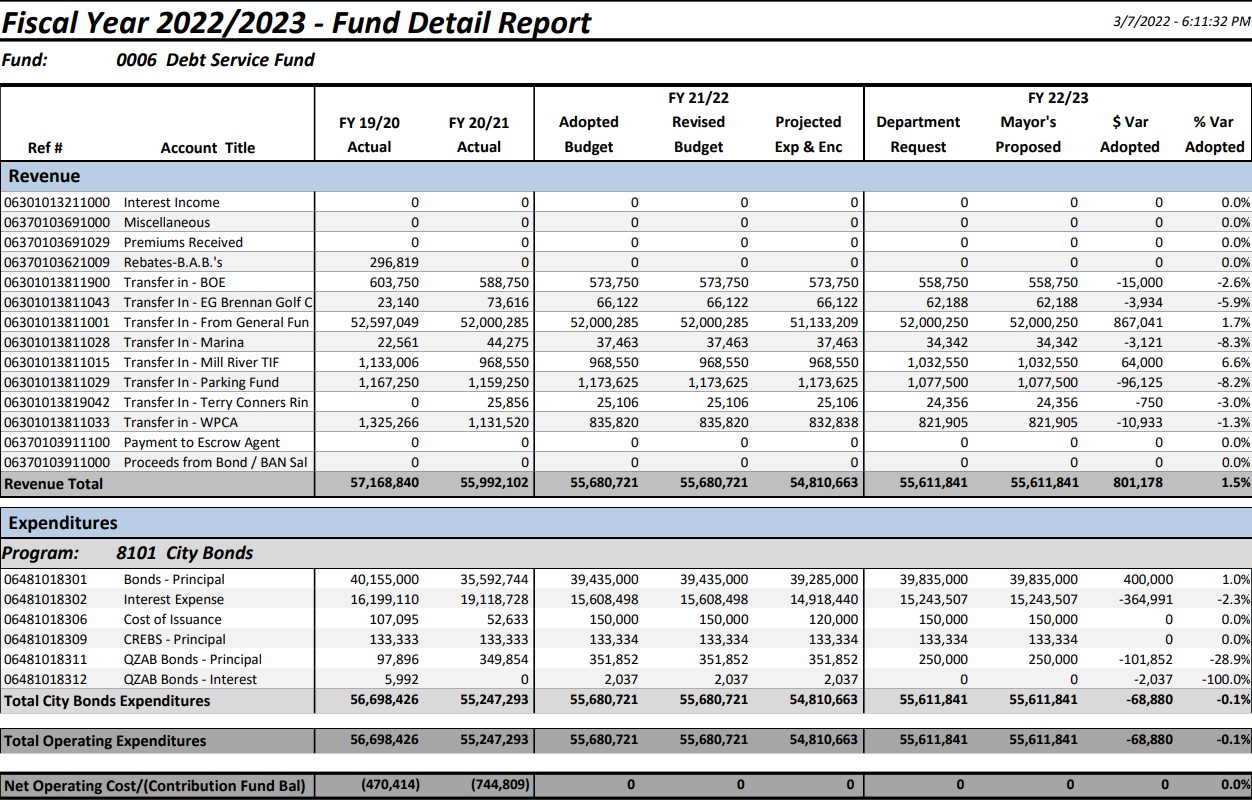 8
Capital Budget Item Request
9
Capital budget items
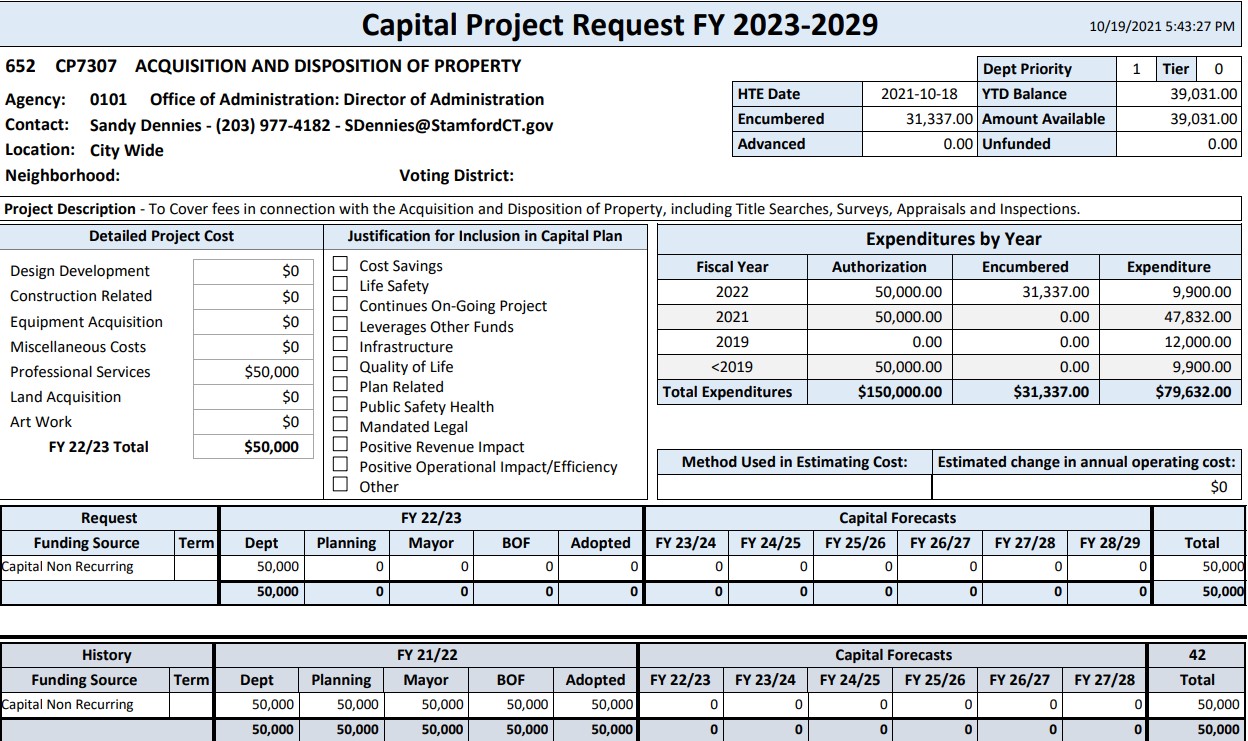 10
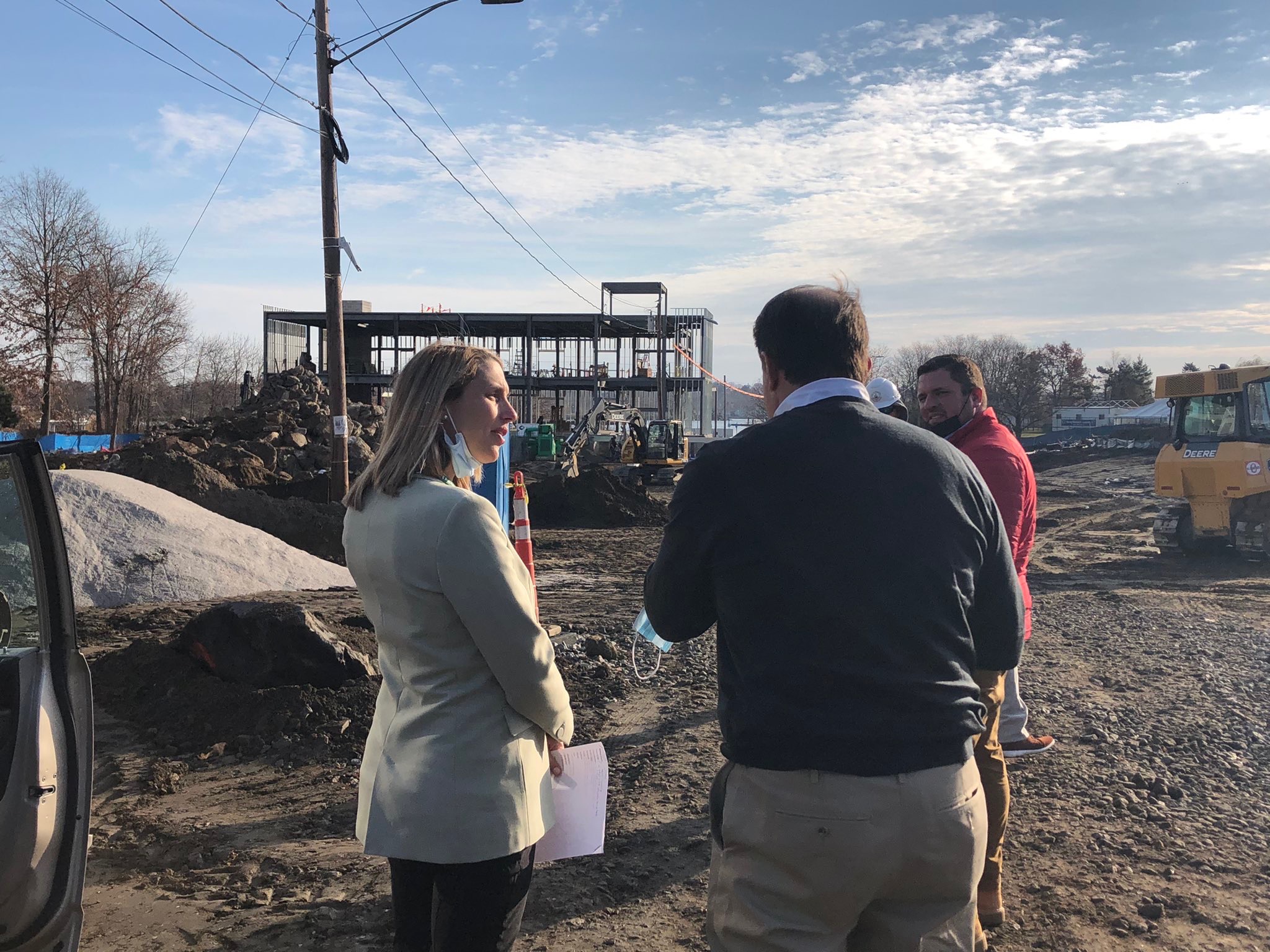 STAMFORD, CT
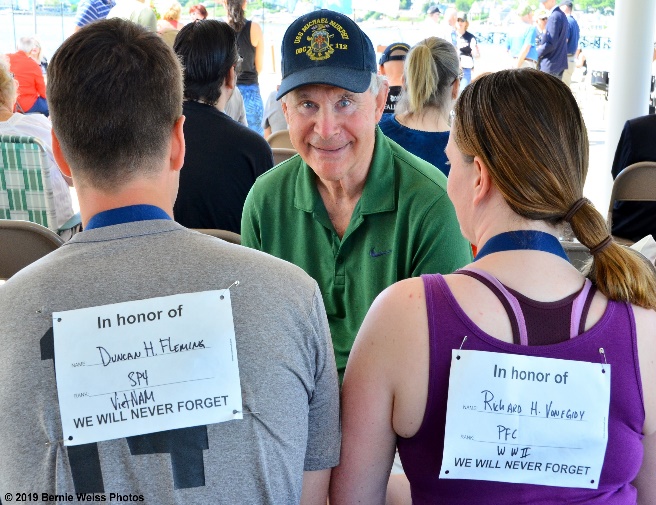 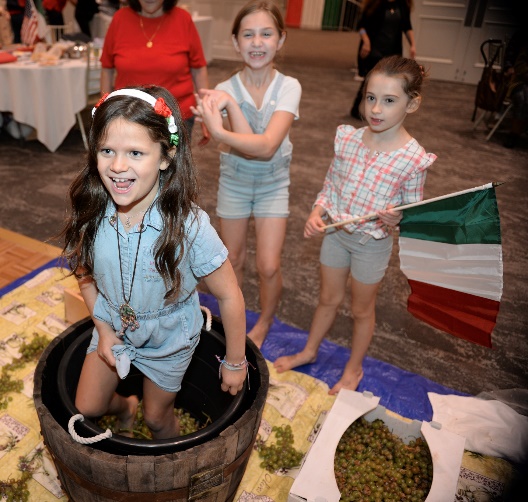 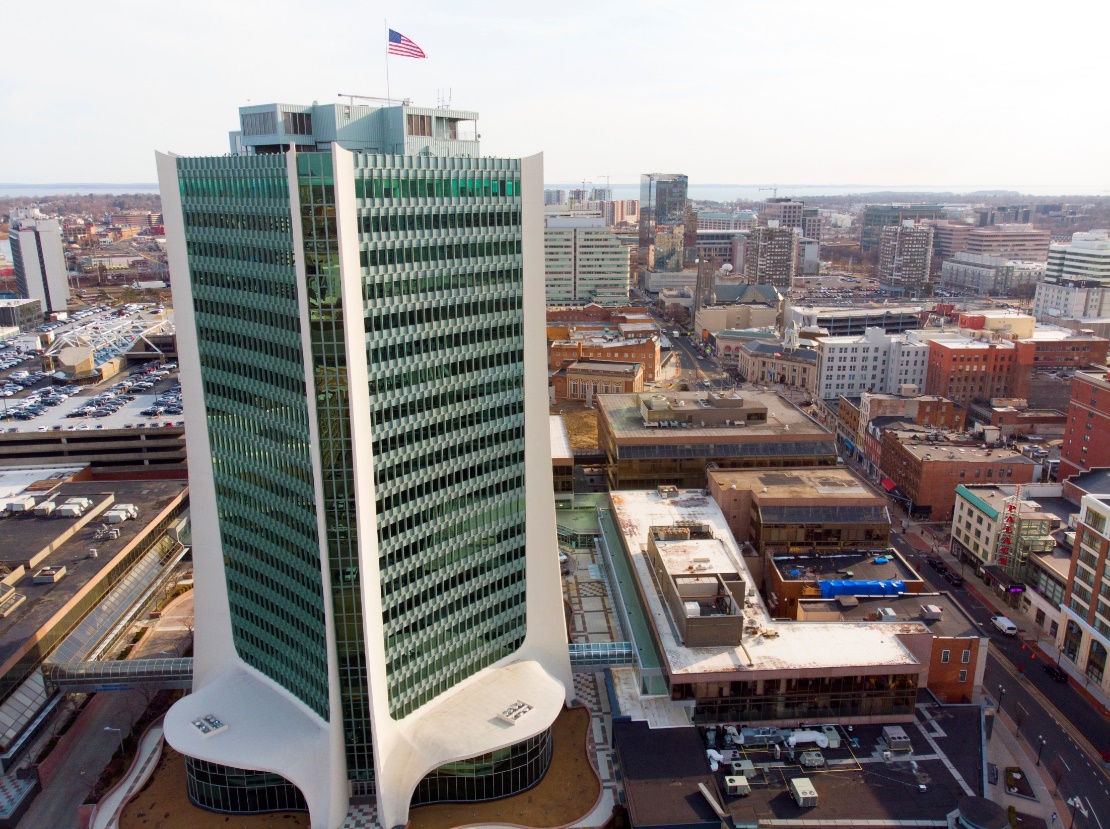 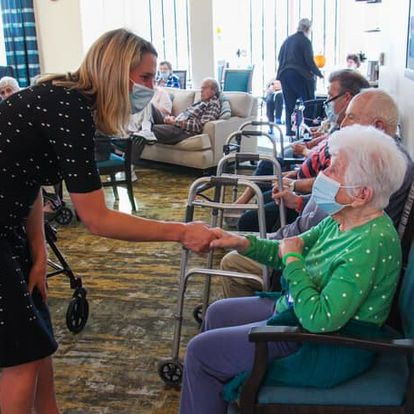 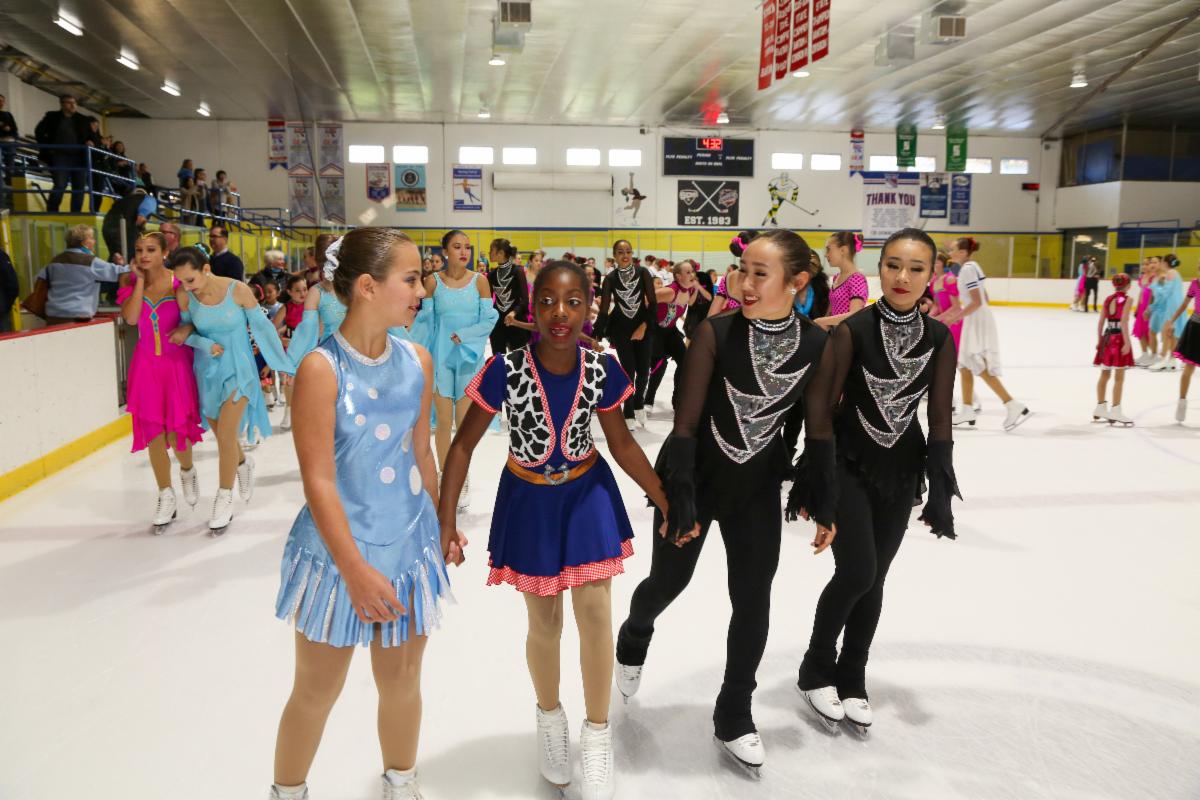 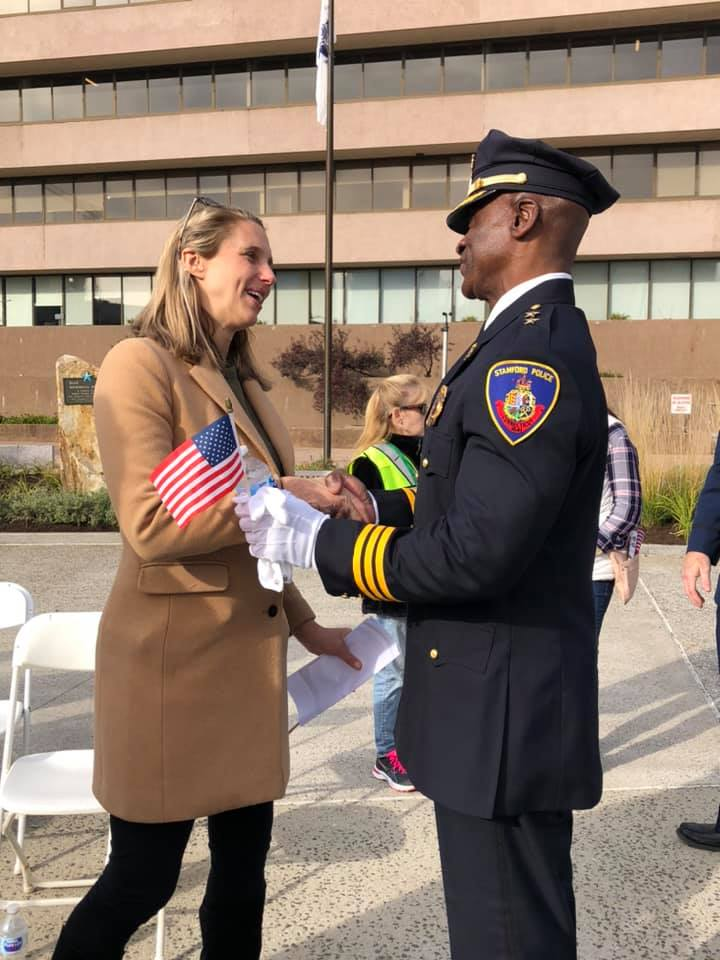 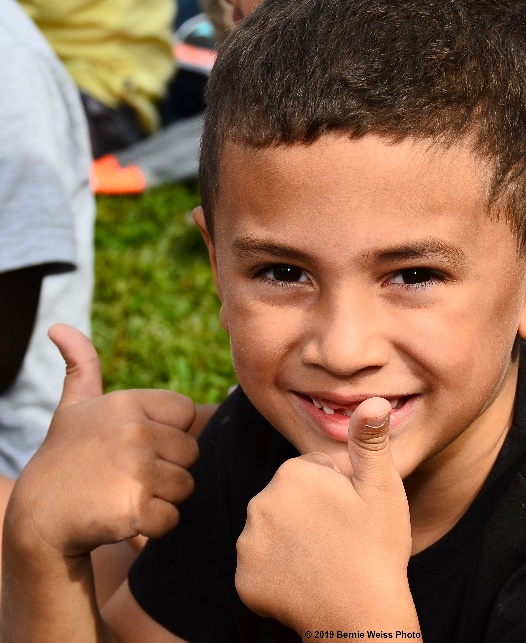 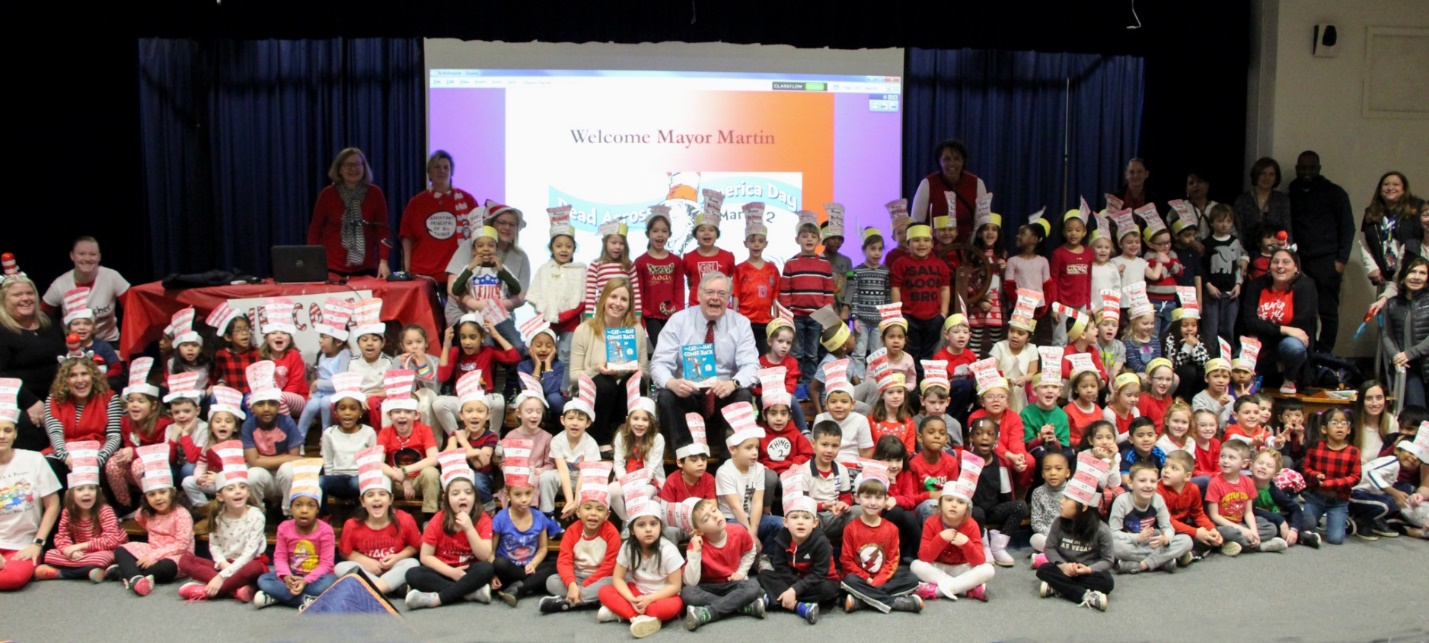 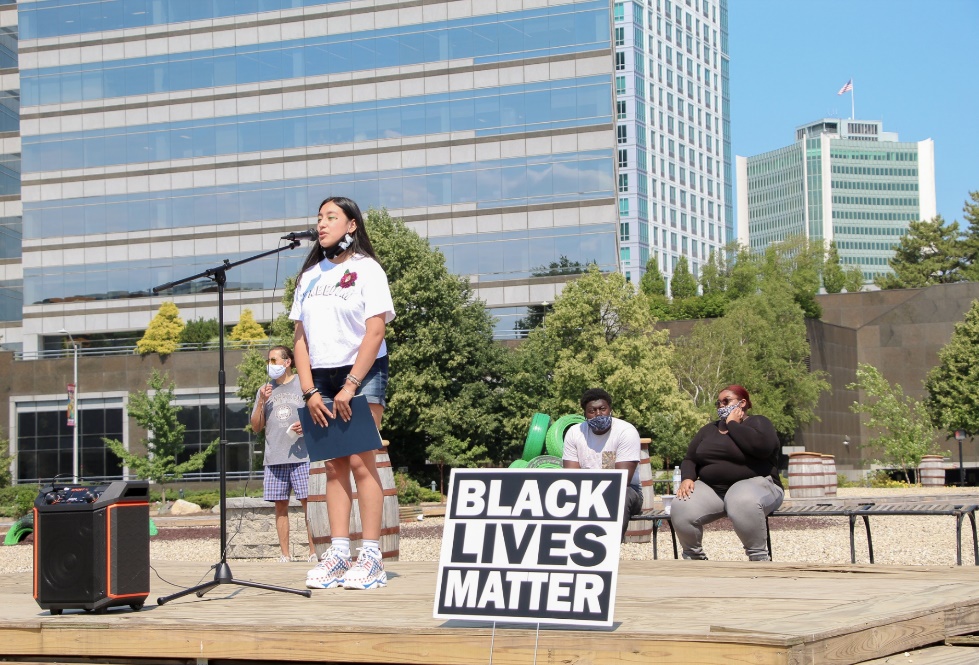 11